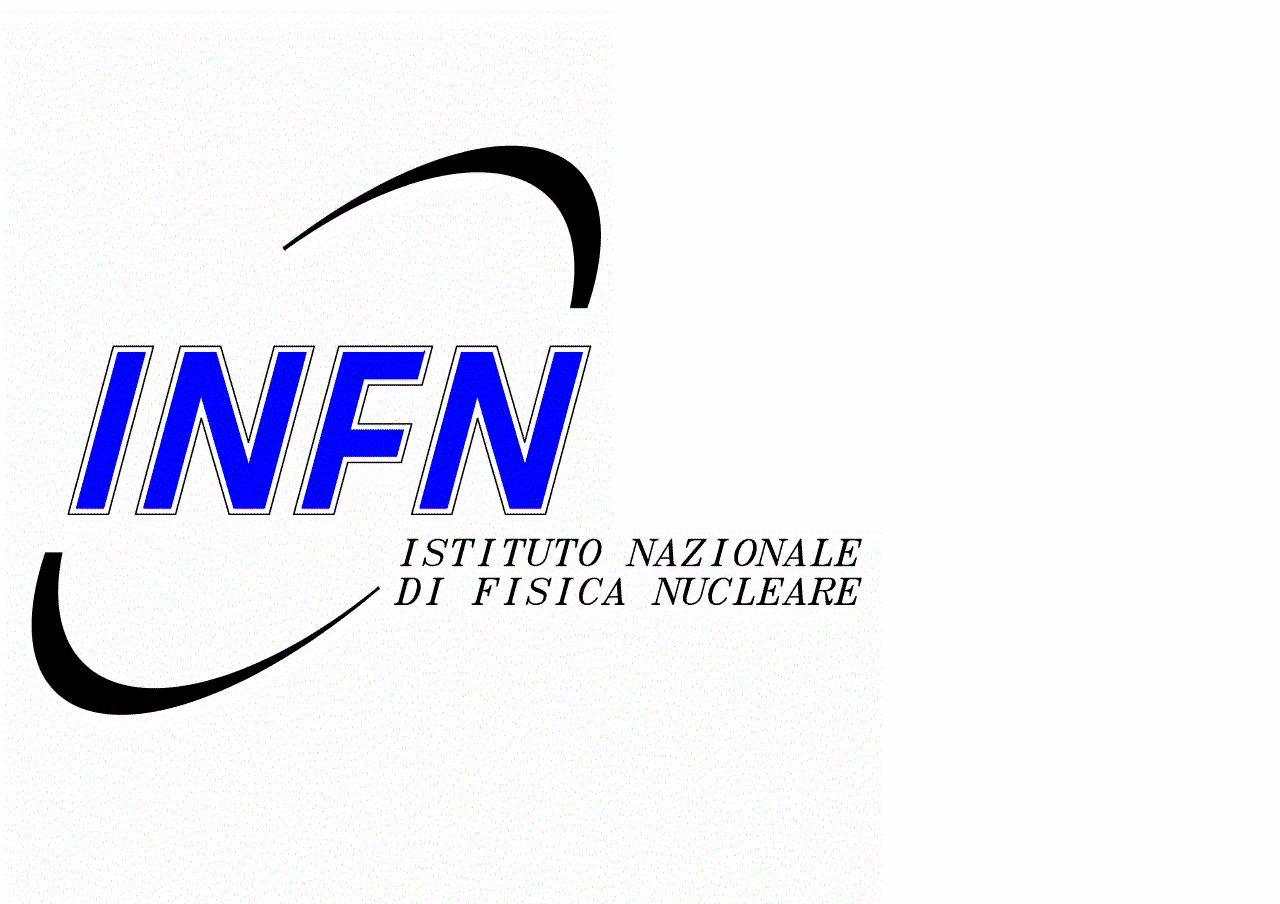 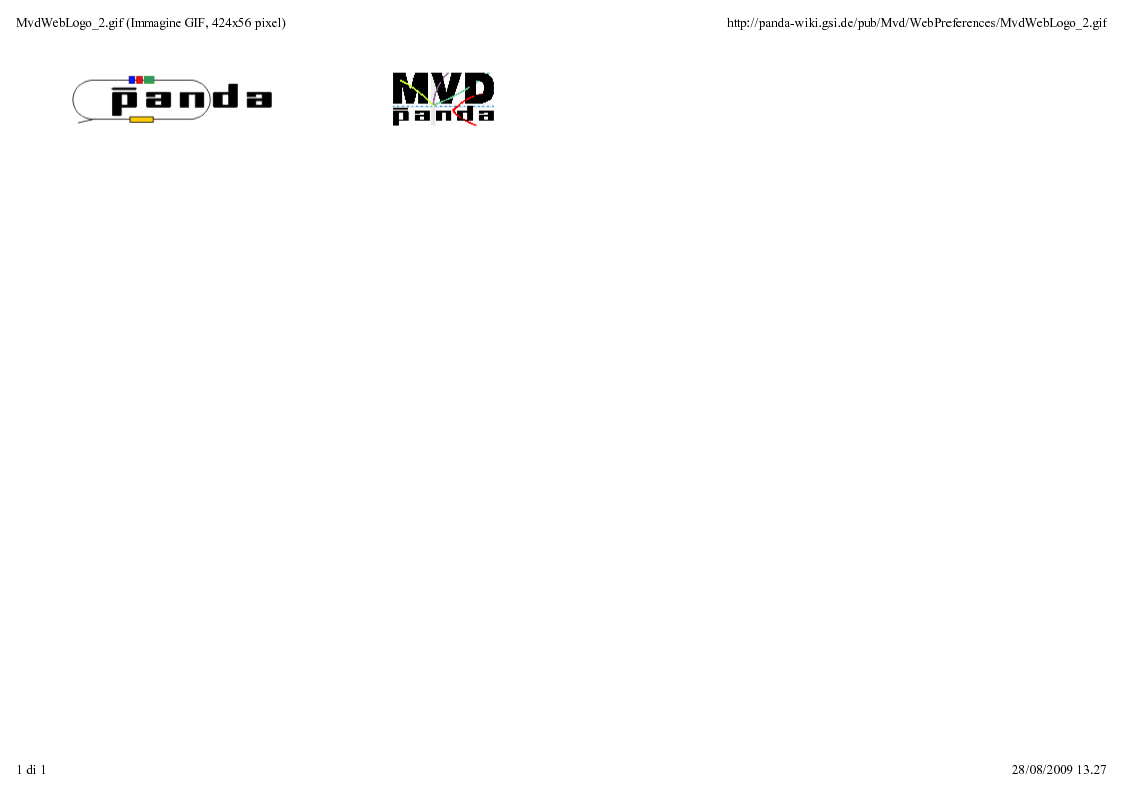 MVD updates
SUMMARY OF MECH-MEETING @ GSI OCTOBER 28th -29th
The MVD has been redesigned – 3D updated model in EDMS
Minor changes compared to the old model
Services routing under study
Locations for pipe holders & manifolds fixed (approval needed)
Homework …
G. Giraudo
MVD Mechanics 09-12-2014
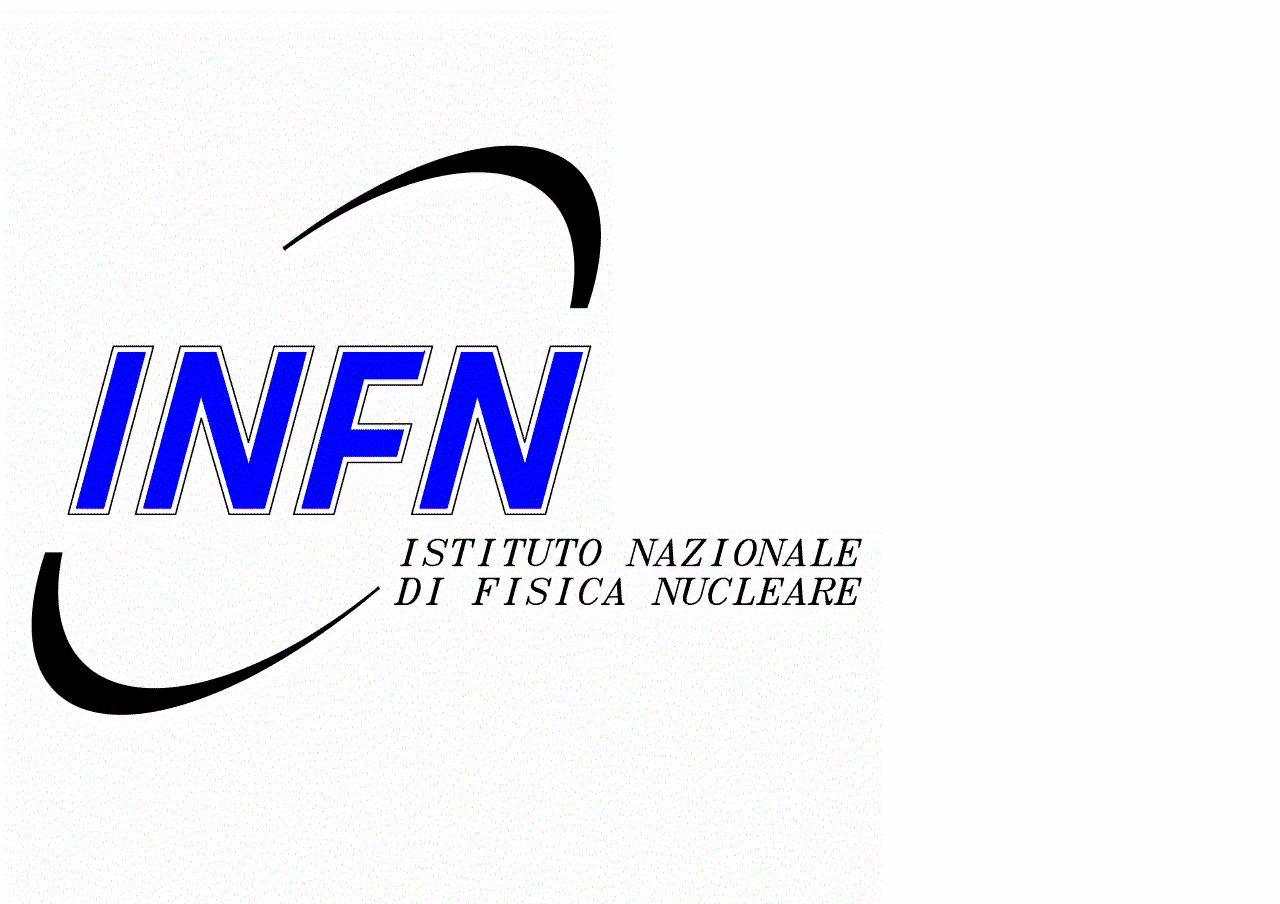 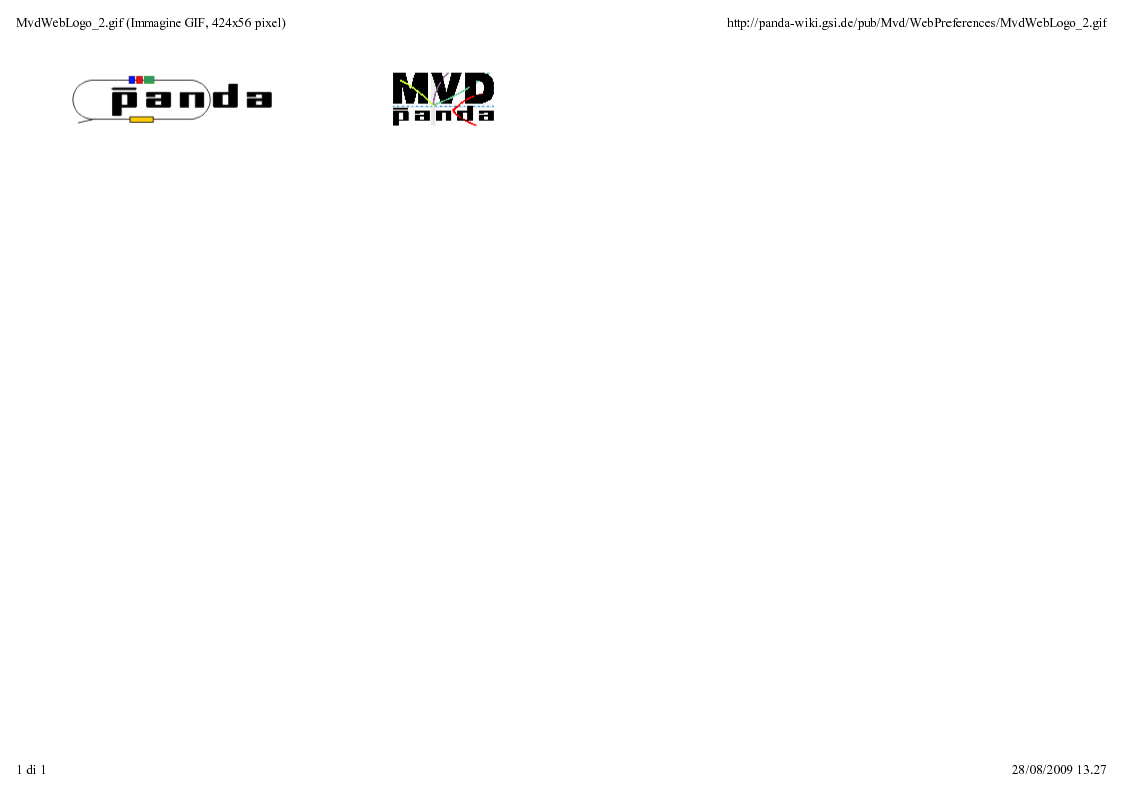 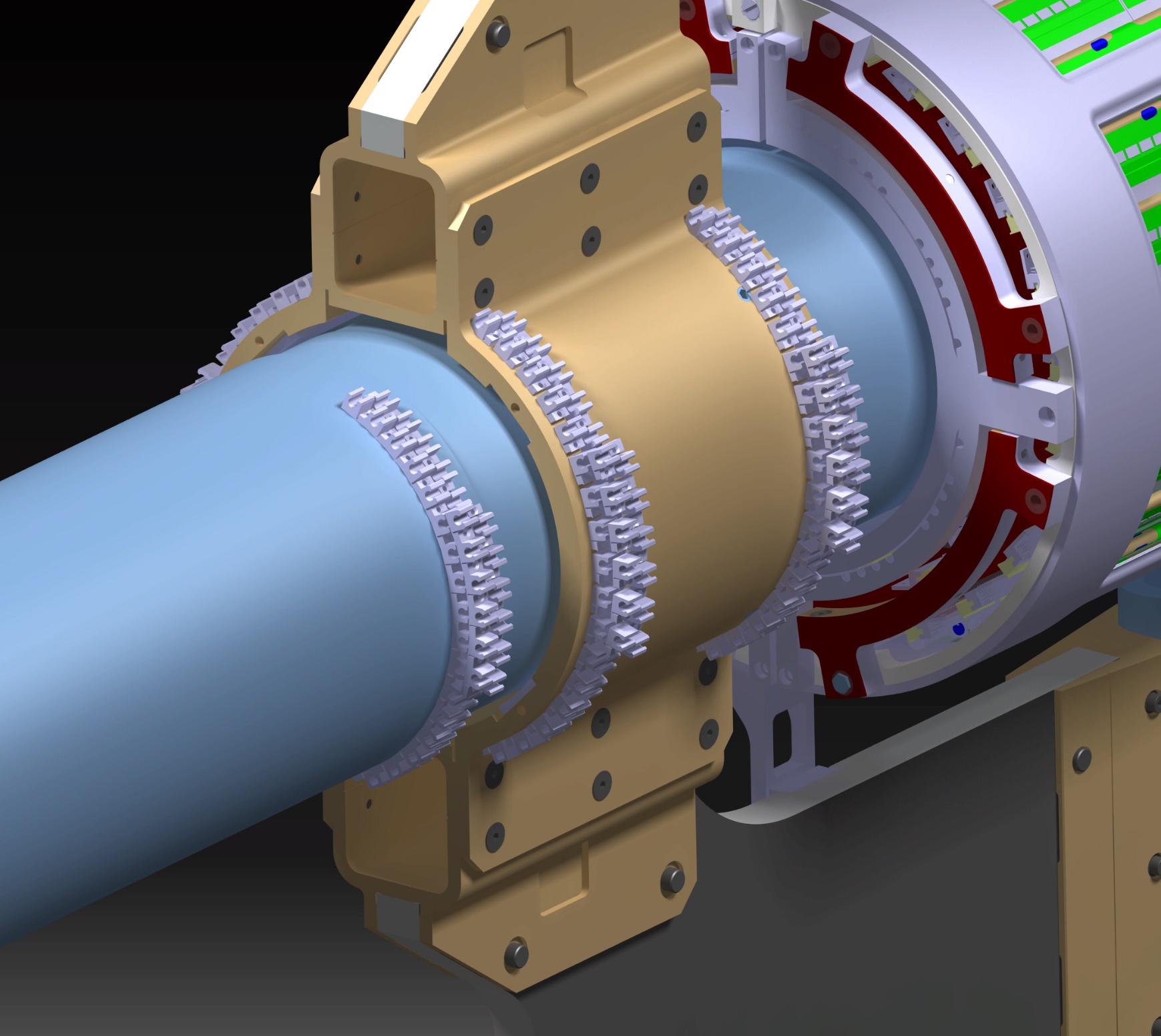 PIPE HOLDERS
SMC: POLYURETHANE – NYLON
IN HOUSE: ABS WITH 3D PRINTING
SCREWED
GLUED?
FIXED ON WELDED BOSS?
G. Giraudo
MVD Mechanics 9-12-2014
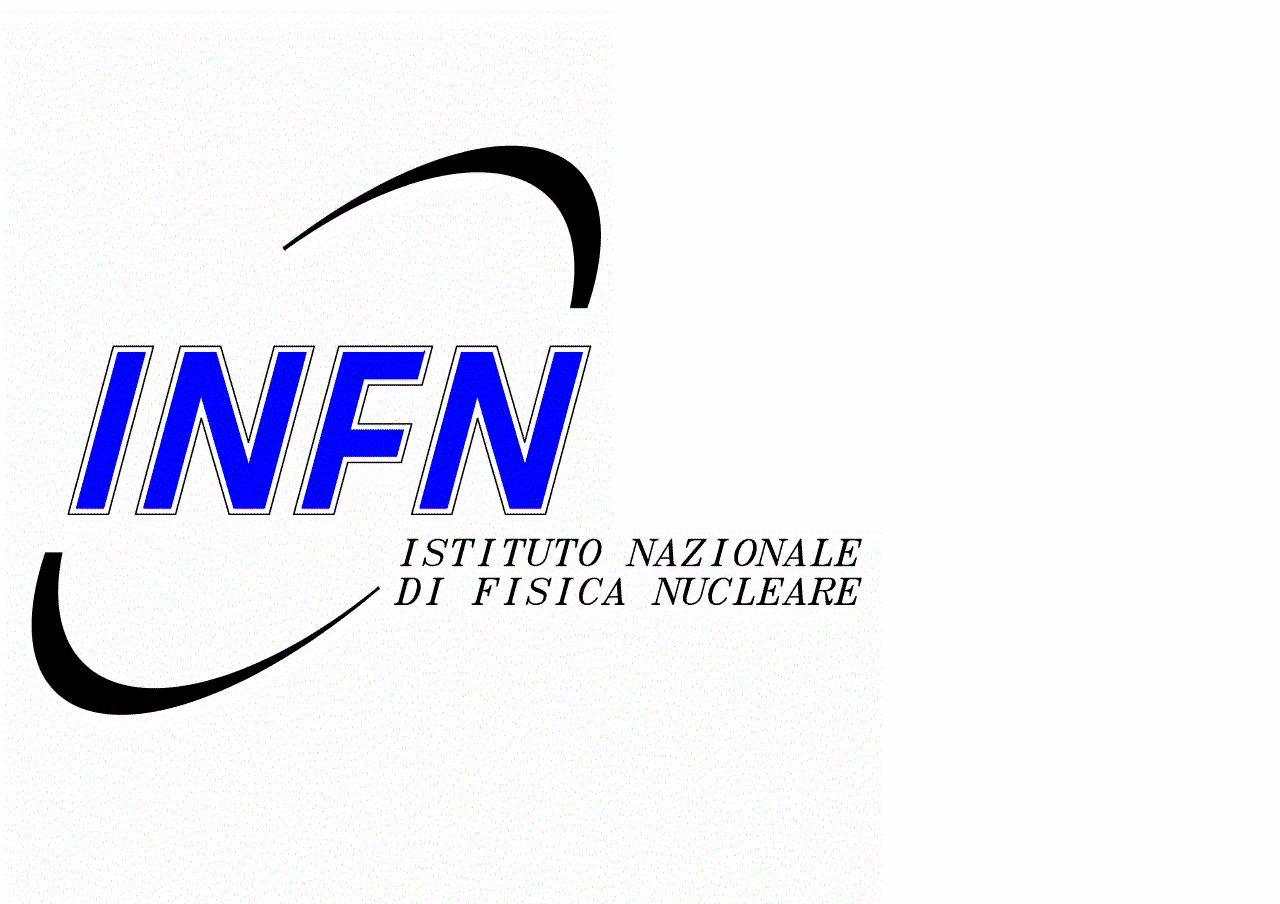 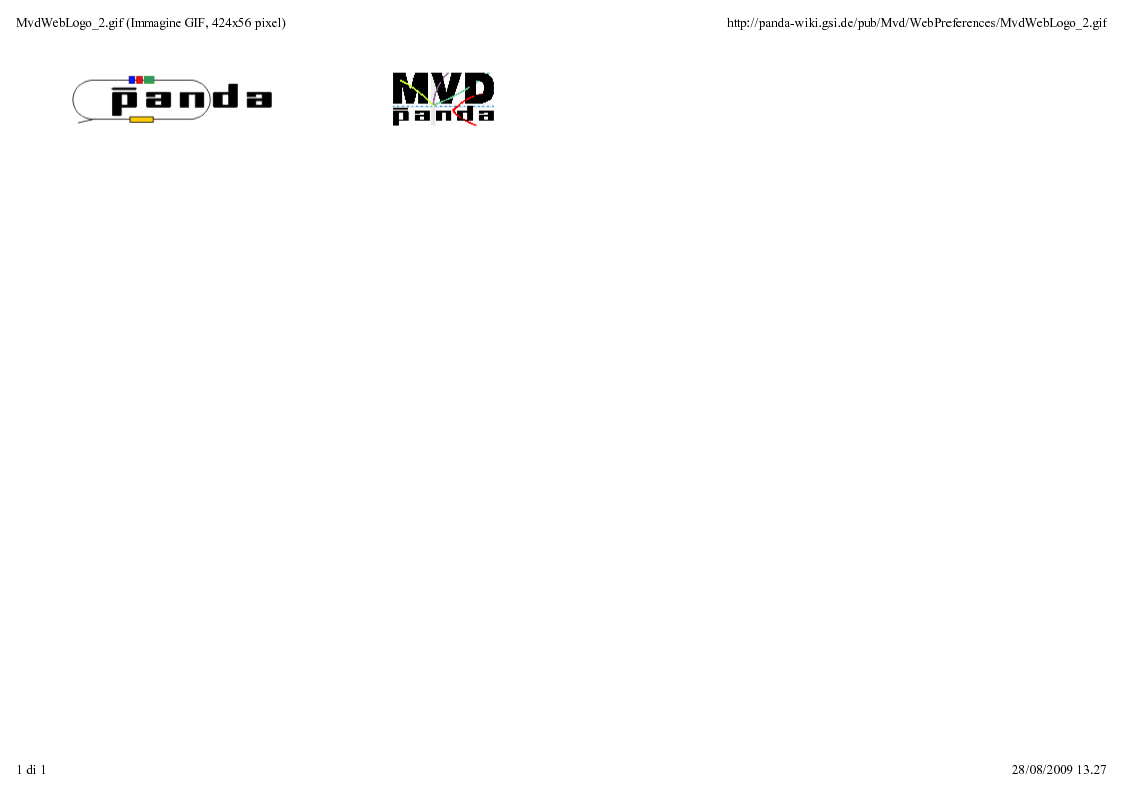 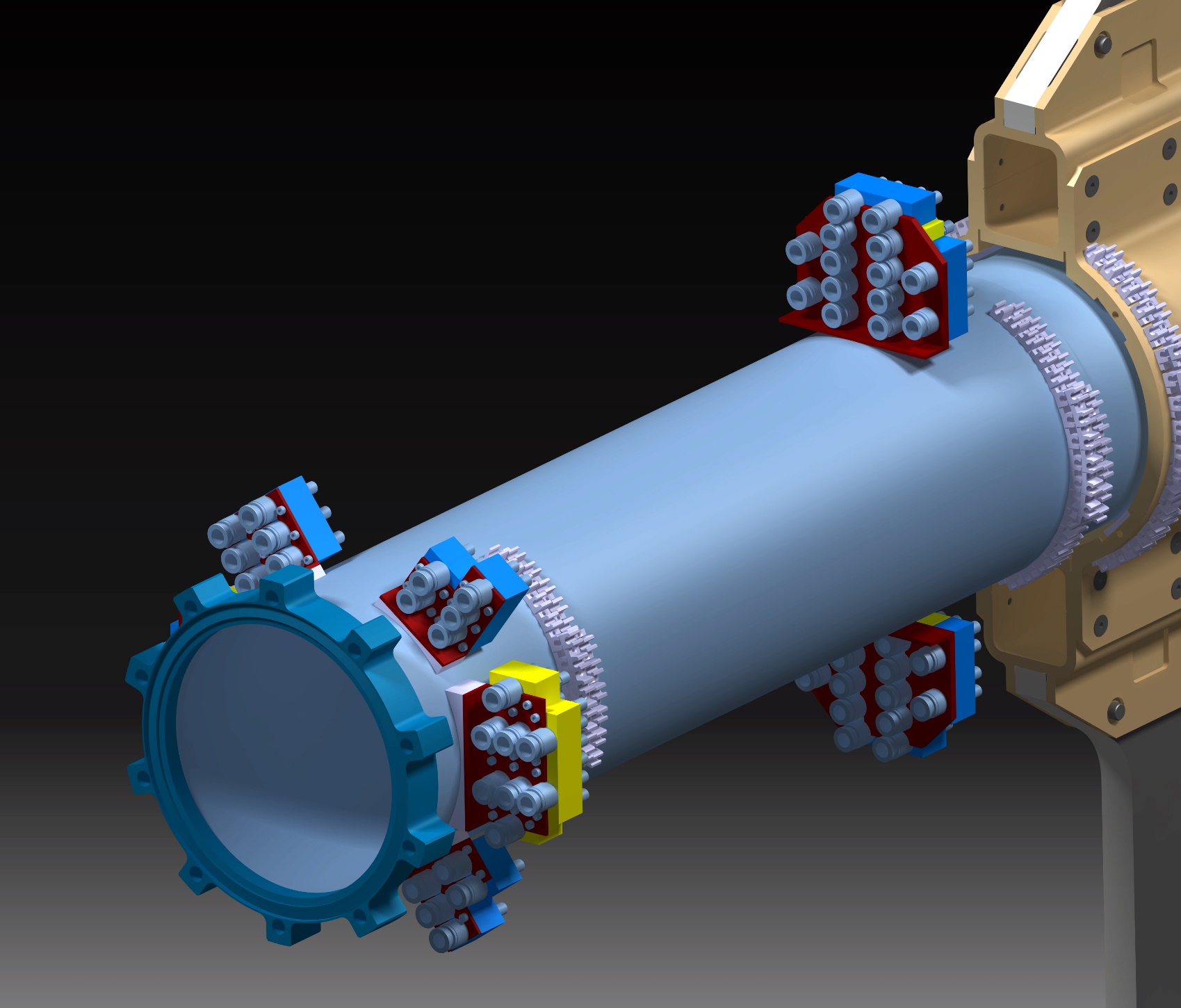 MANIFOLDS LOCATION
WELDED BOSSES
This sector of cross pipe contains:
6 welded bosses holding manifolds
4 gluing area for pipe holders
or
4 welded bosses for pipe holders
disk manifolds suspended on GBT’s frame
G. Giraudo
MVD Mechanics 9-12-2014
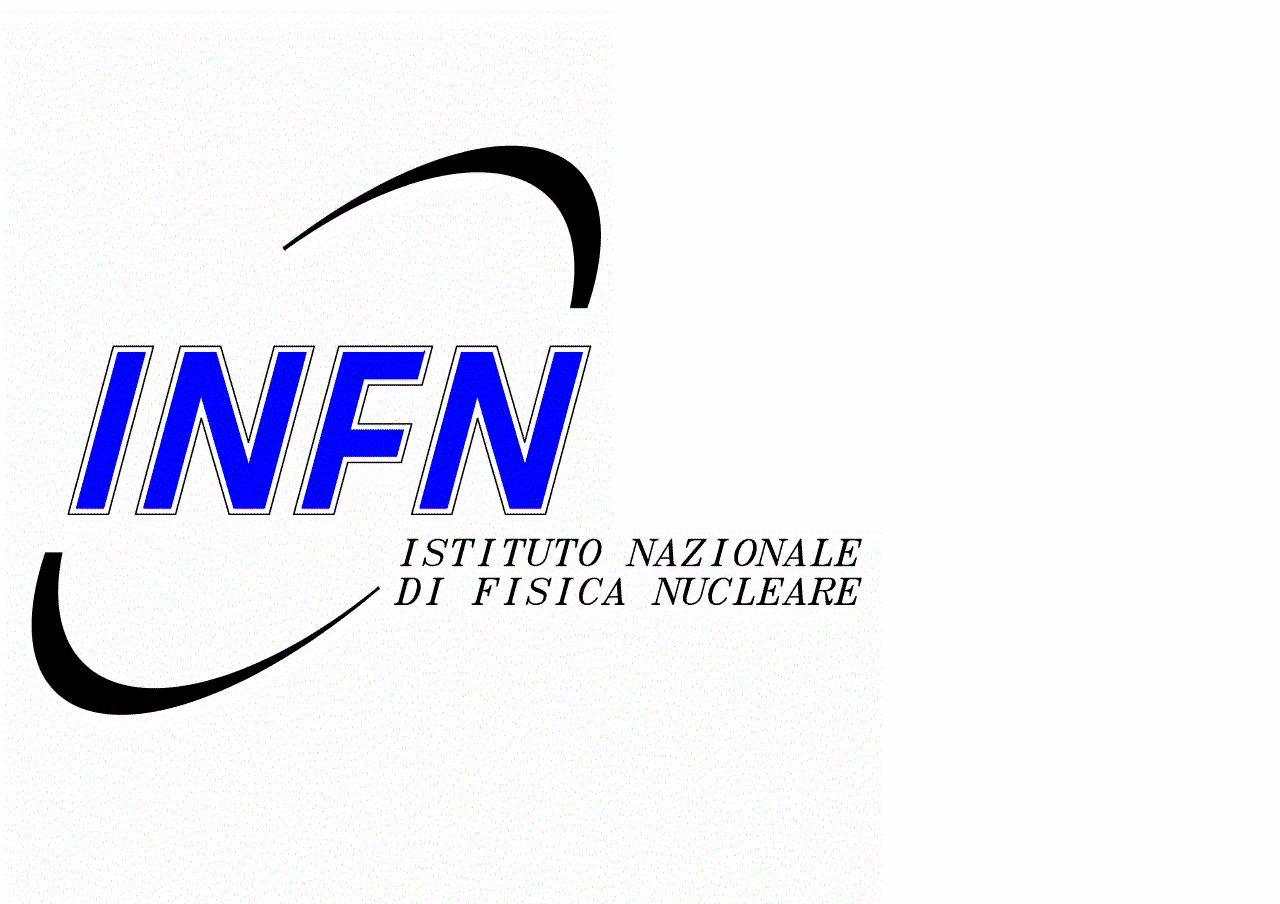 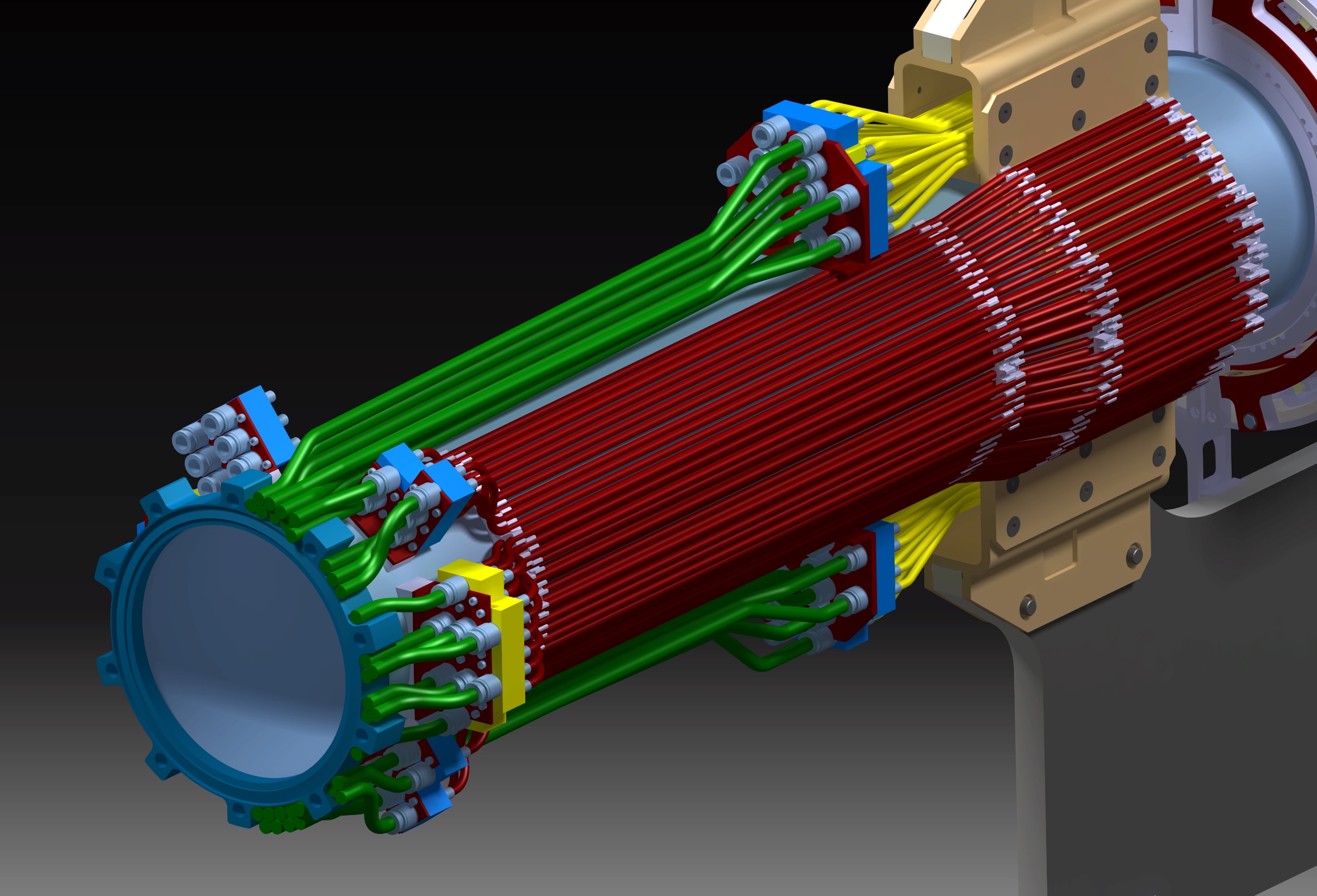 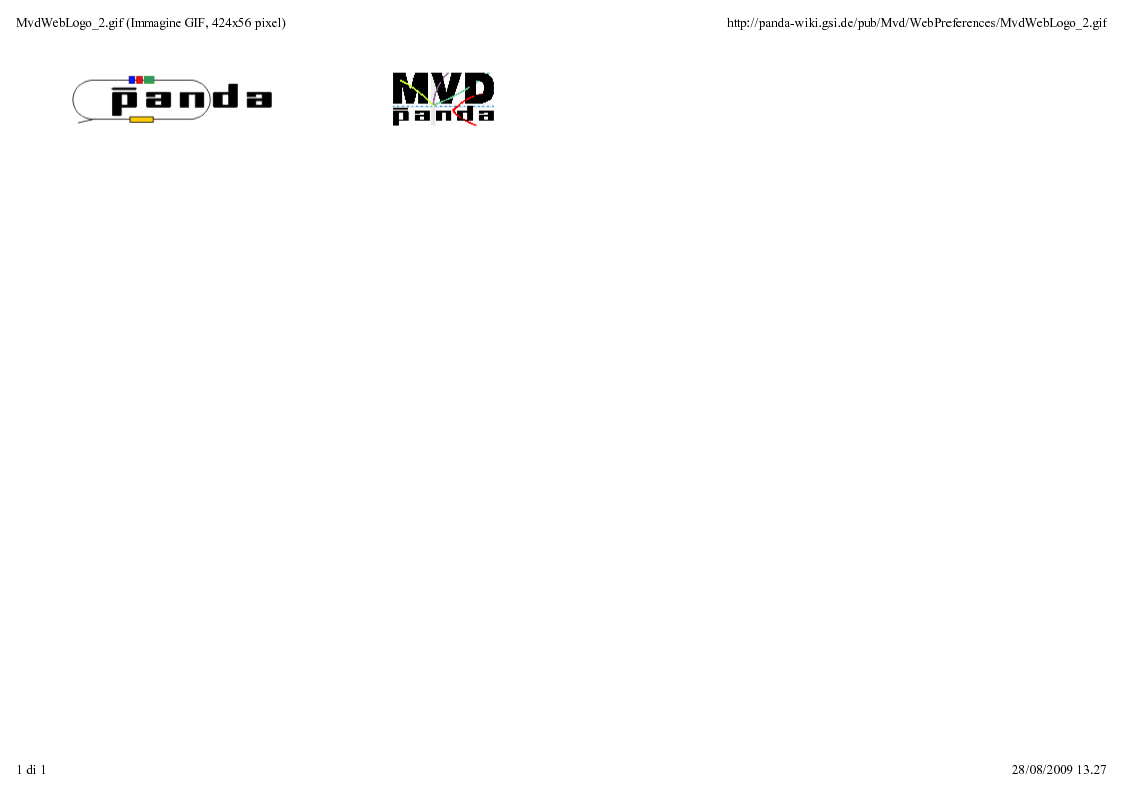 HALF MVD EQUIPPED WITH COOLING PIPES
G. Giraudo
MVD Mechanics 9-12-2014
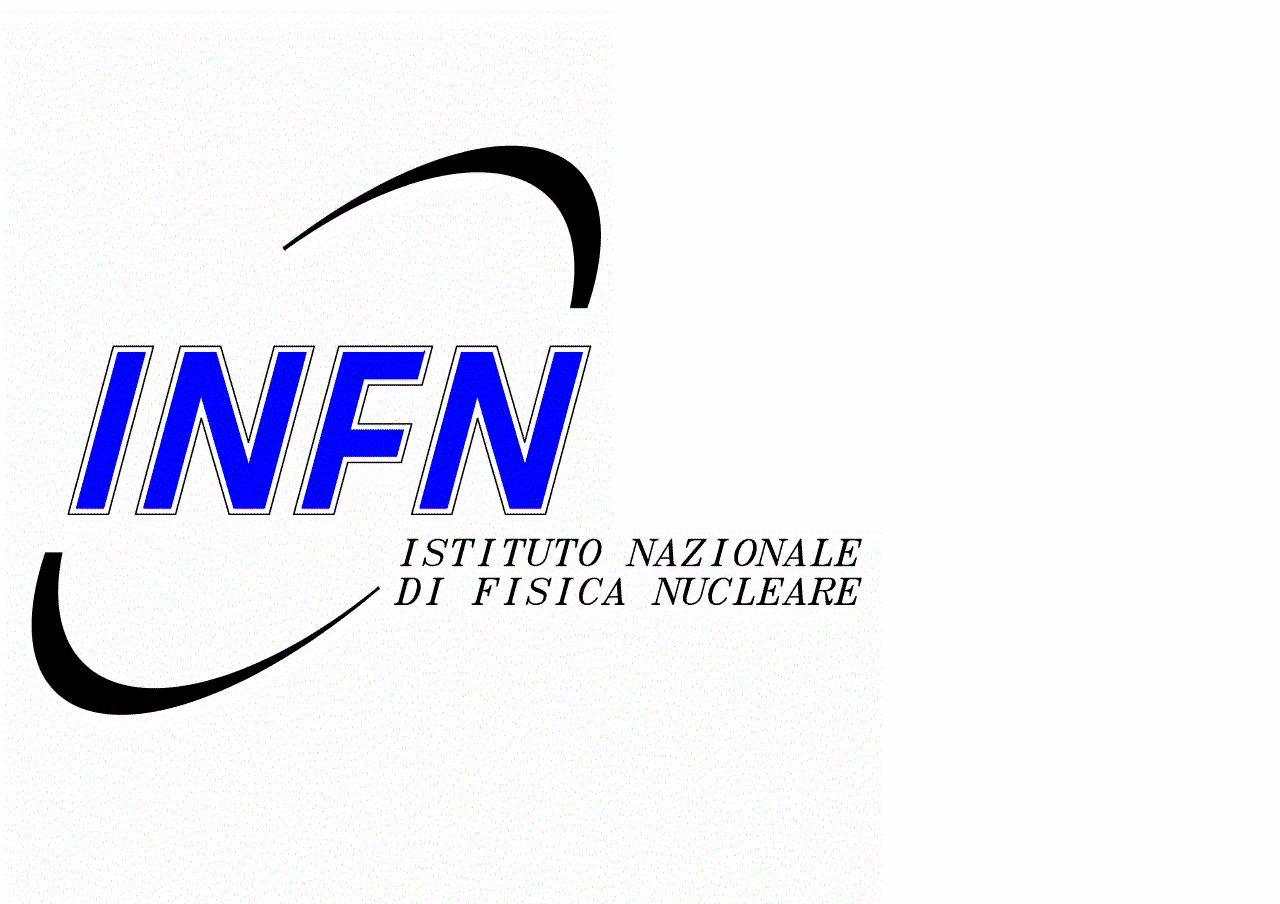 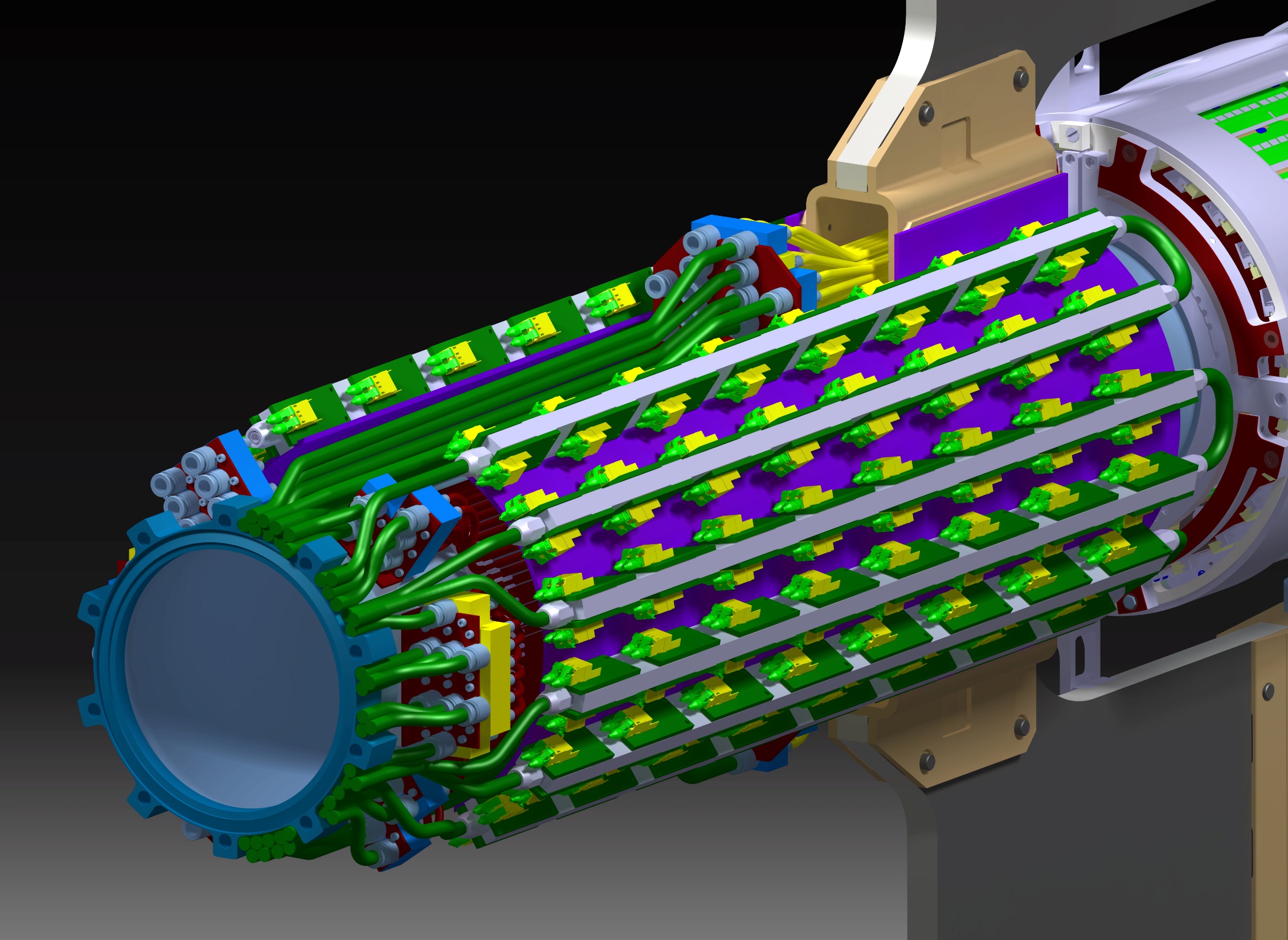 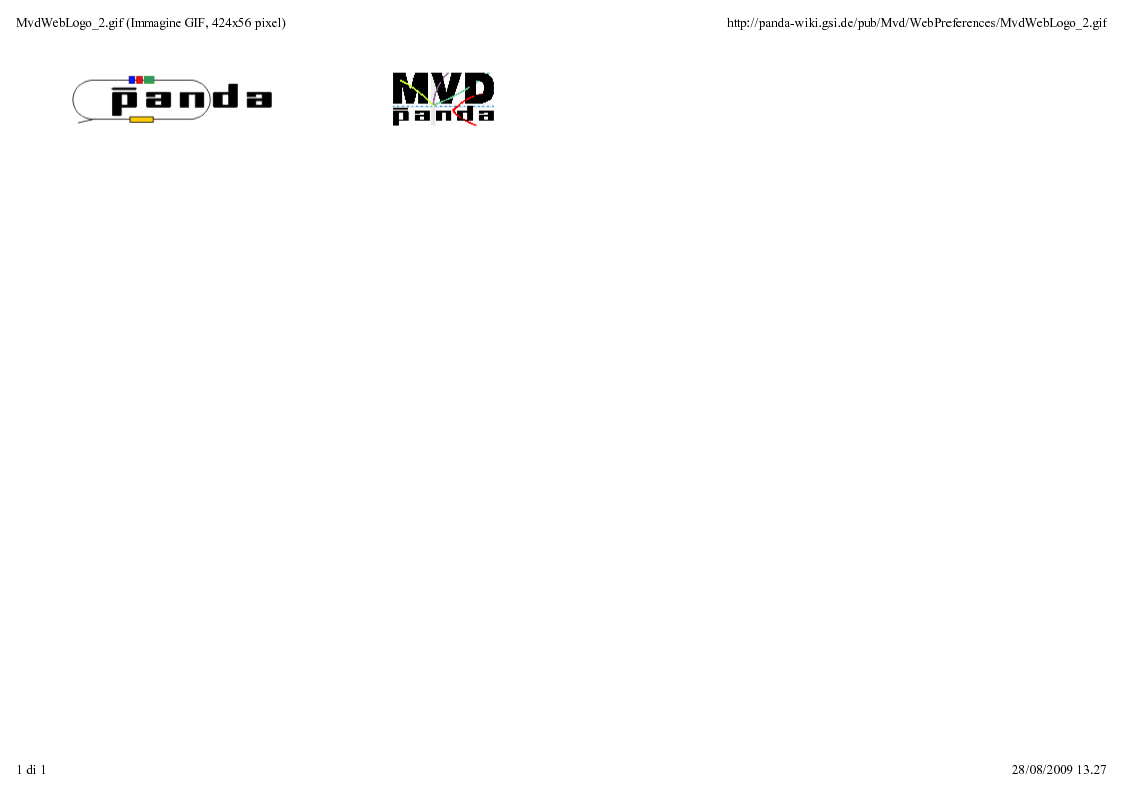 MVD FULLY EQUIPPED WITH COOLING SERVICES   
GBT SECTOR ADDED TO THE SYSTEM (preliminary design)
G. Giraudo
MVD Mechanics 9-12-2014
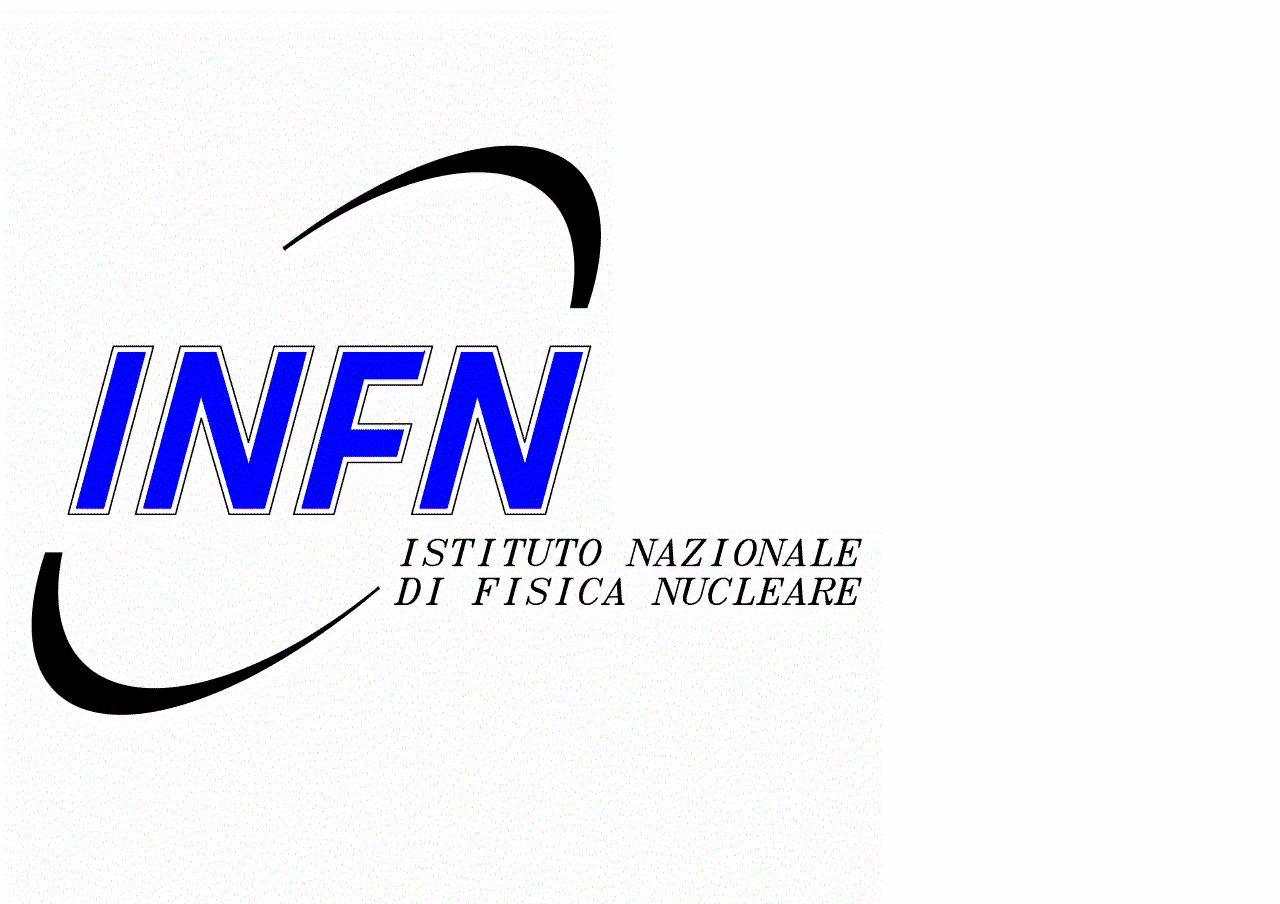 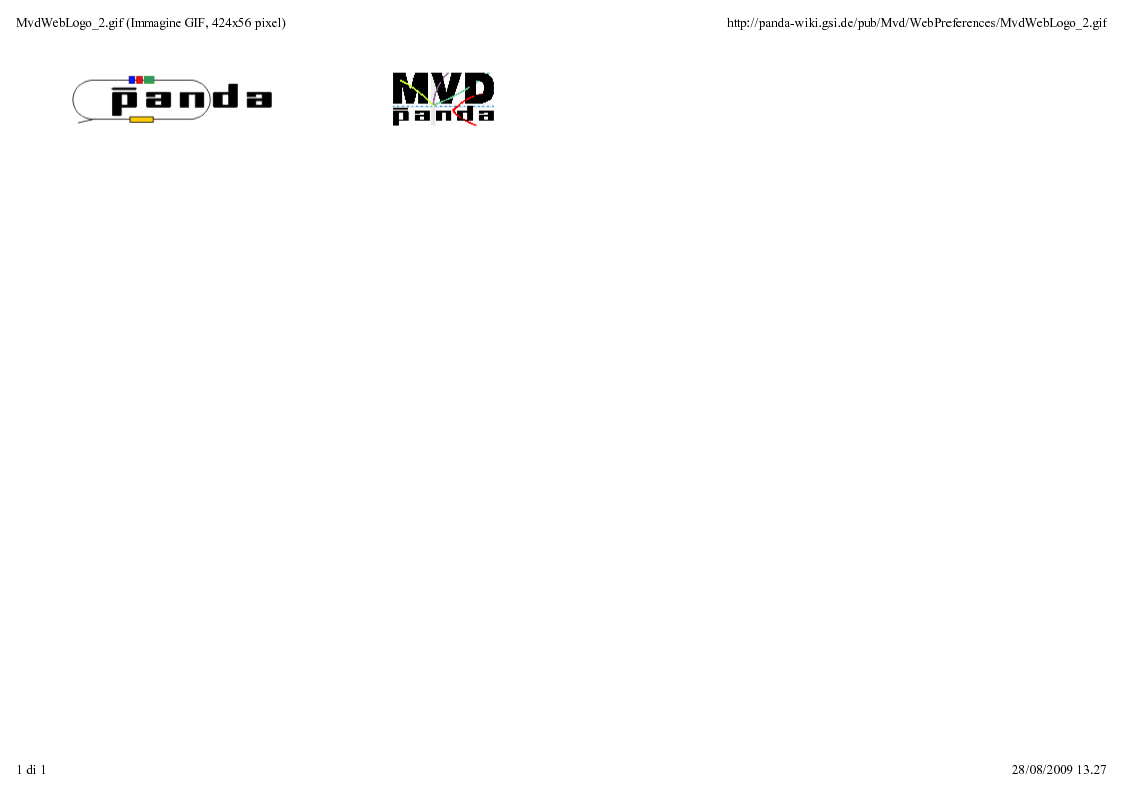 THE DC-DC PIPE SECTOR ADDED TO THE SYSTEM
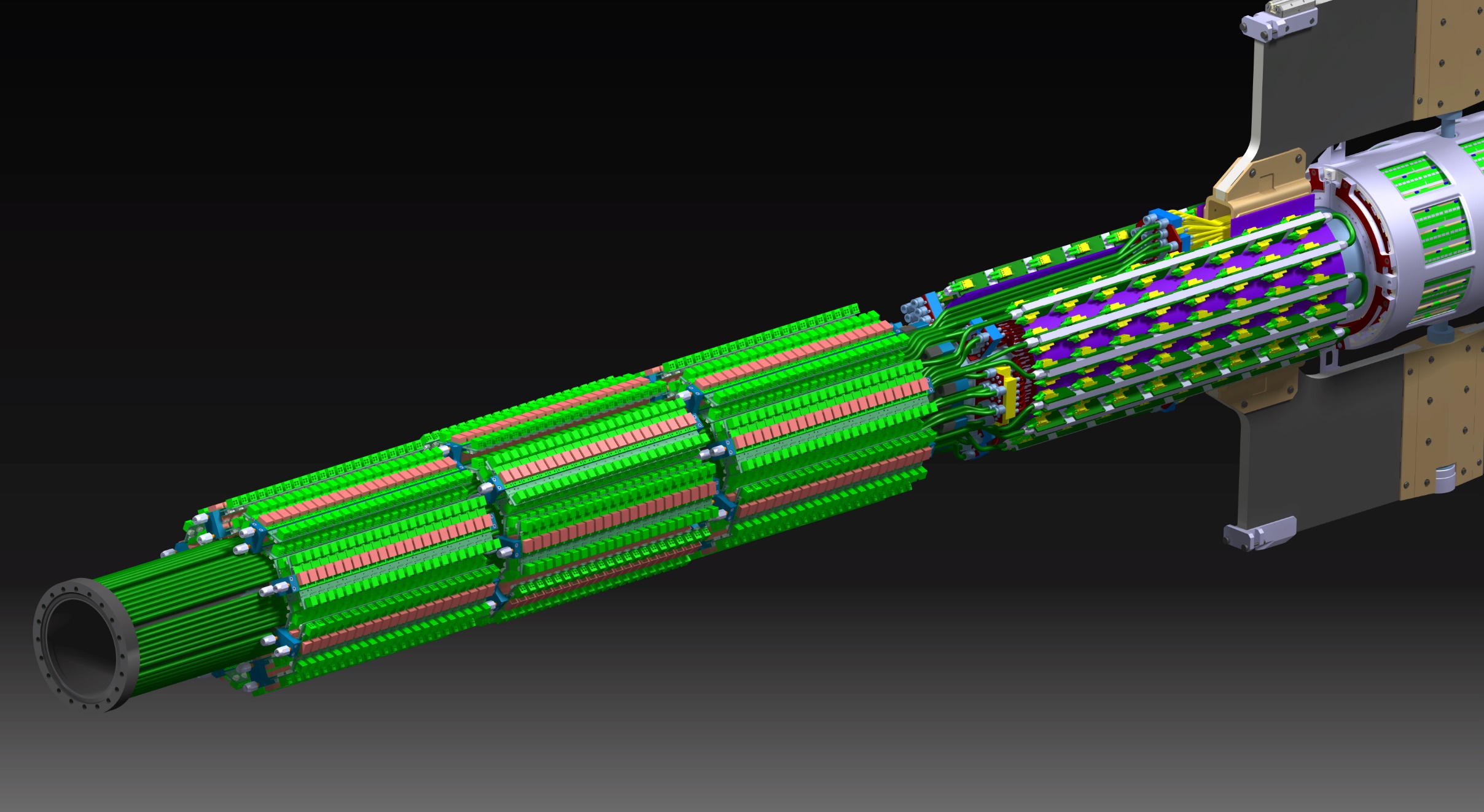 POSITION OF THIS FLANGE MUST BE FIXED
-VACUUM PUMP-
HOW CAN WE HOLD THE WHOLE SYSTEM?
HOW CAN WE TRANPORT THE WHOLE SYSTEM TO THE EXPERIMENTAL AREA?
G. Giraudo
MVD Mechanics 9-12-2014
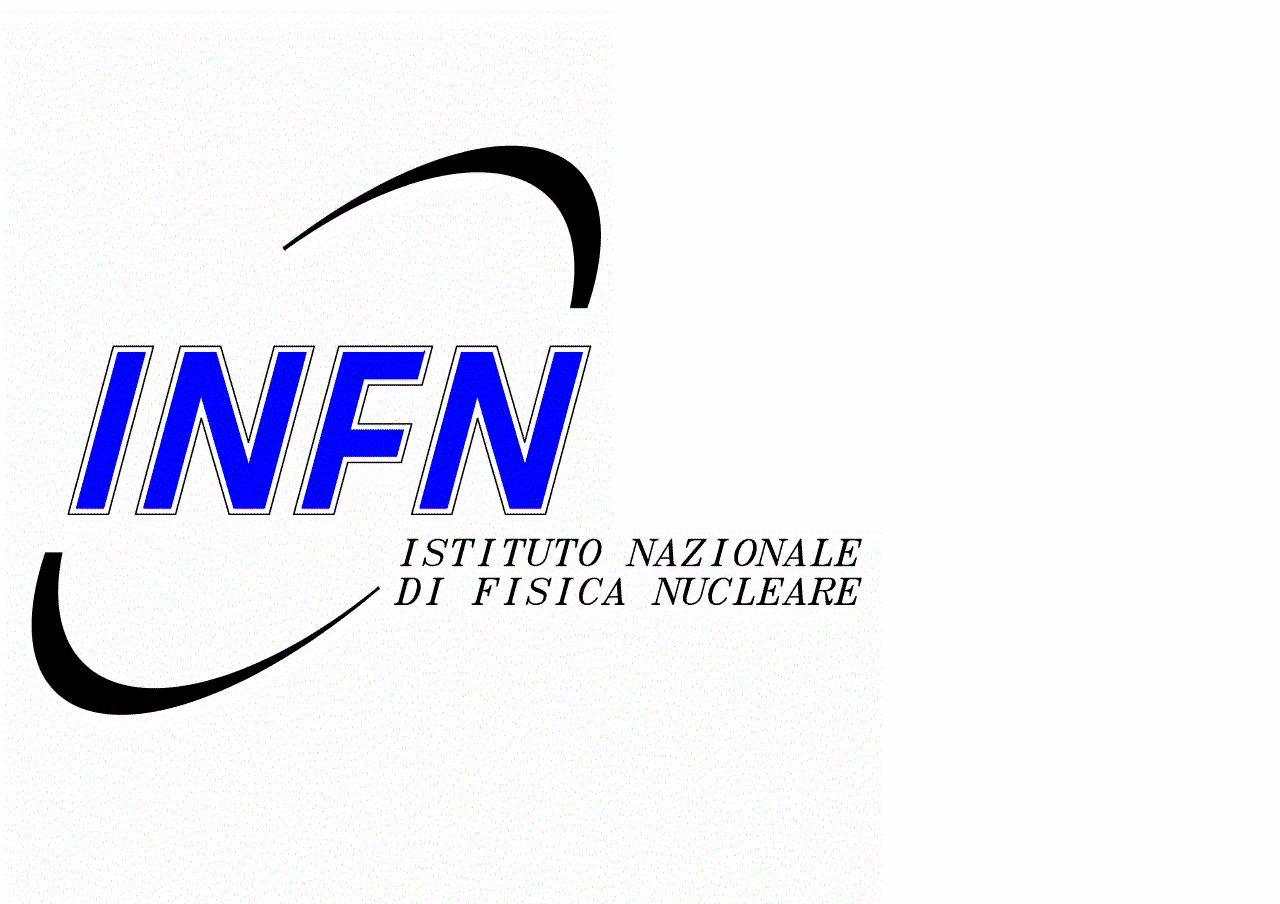 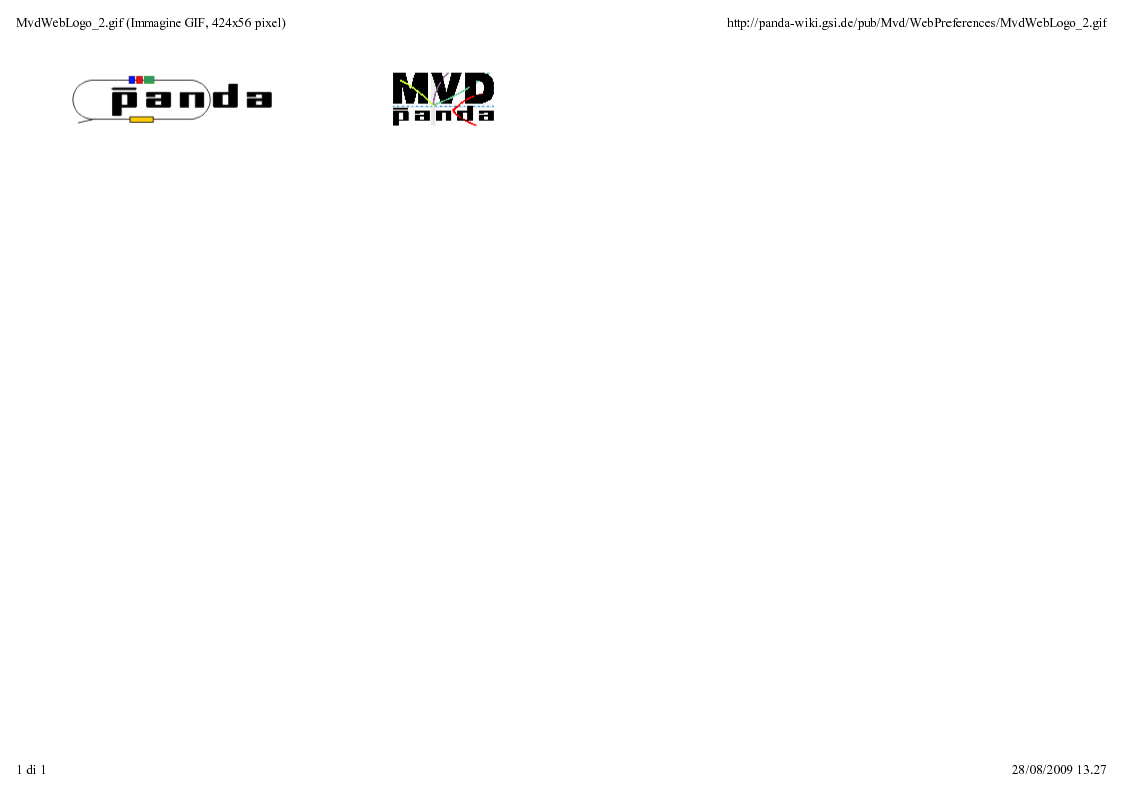 HOMEWORK
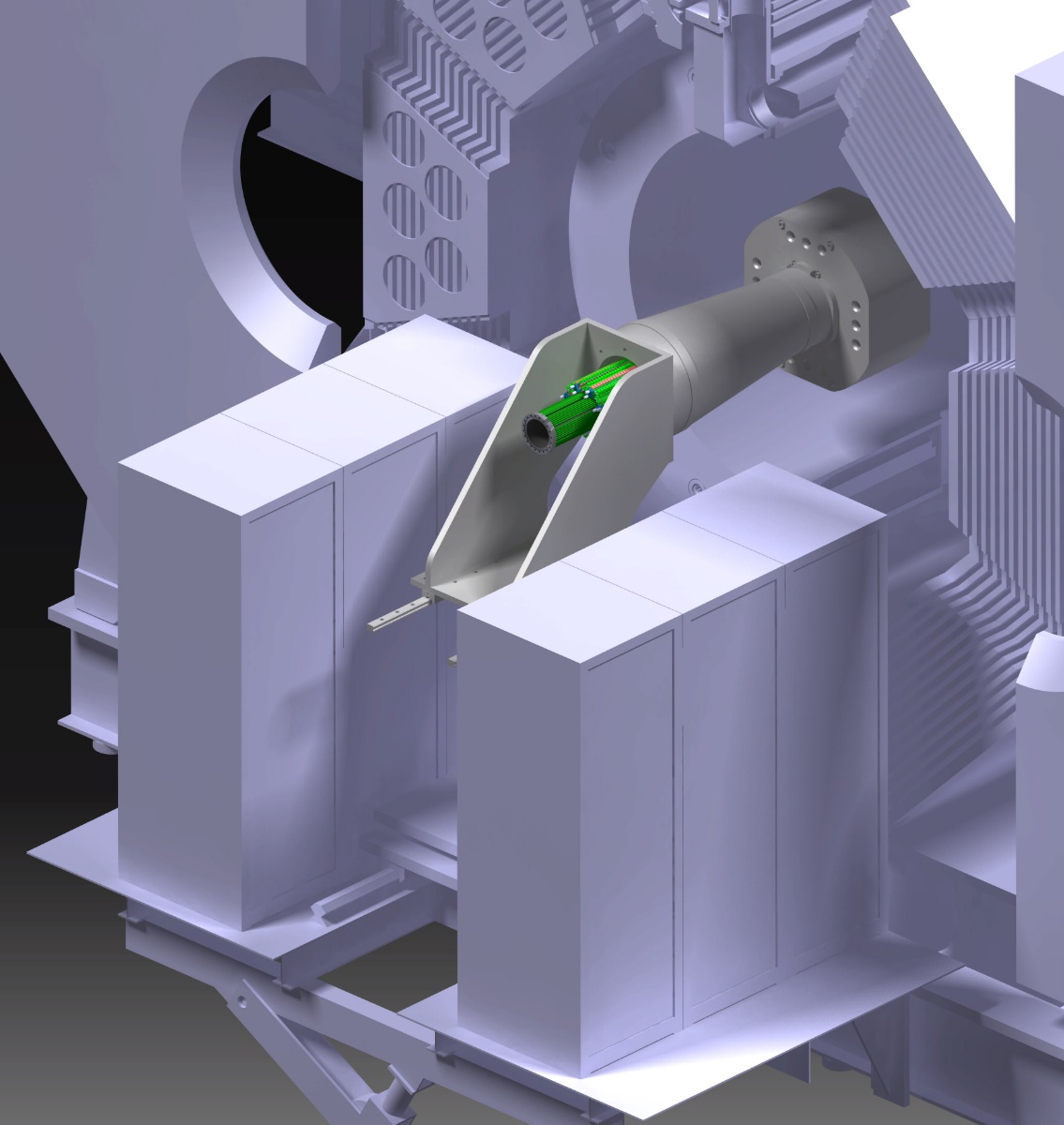 PPs location
Evaluation of the services cross section 
PatchPanels design
Cooling Pressure sensors
Optical Fibres
Cables
Routing from racks to PPs & to MVD
G. Giraudo
MVD Mechanics 9-12-2014
HOMEWORK
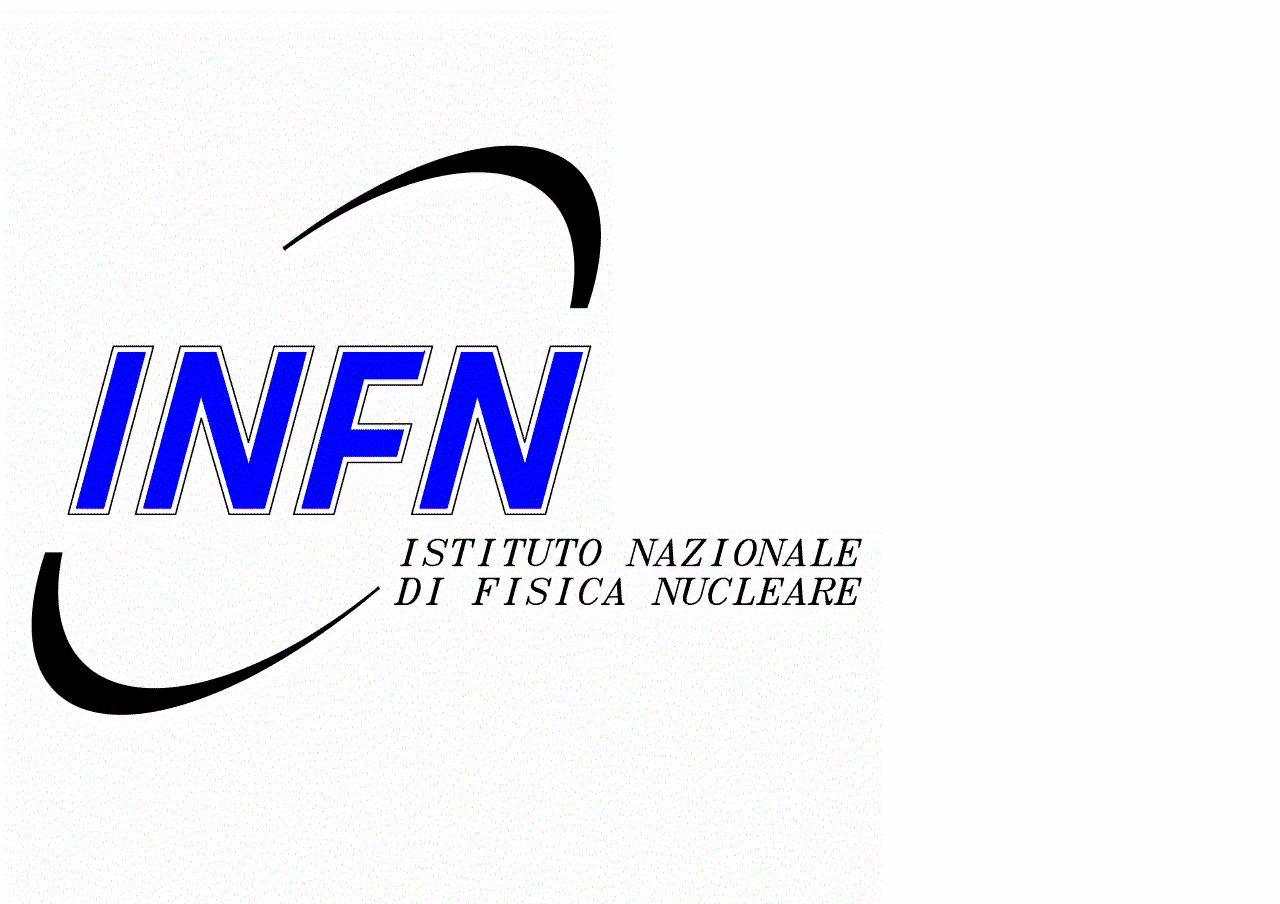 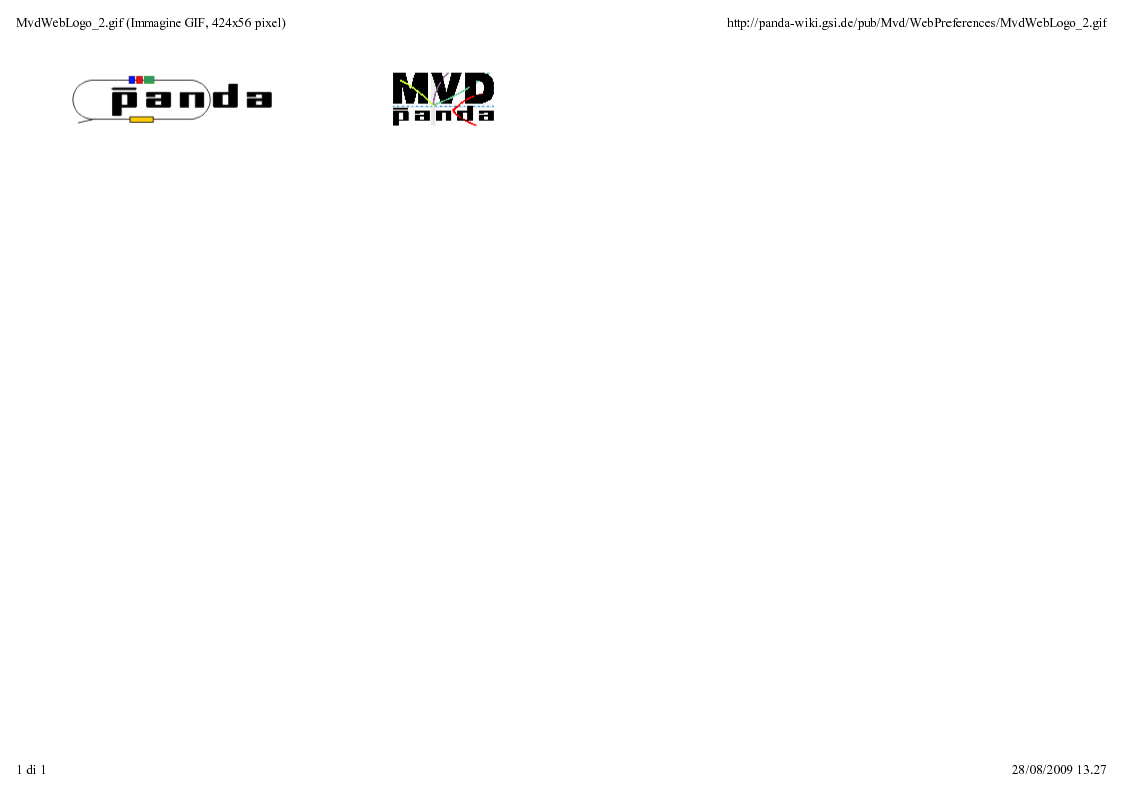 1.5V
GBT
To CR
Power supplies control
2.5V
To CR
Racks
Optical fiber
Sense wire
Strip modules
Pixel modules
Patch panels
HV
LV
HV
LV
Beam pipe
DCDC
DCDC
DCDC
Section A
GBT
Section D
Signals
Section A1
Section A2
Section B
Section C
G. Giraudo/T. Quagli
MVD Mechanics 9-12-2014
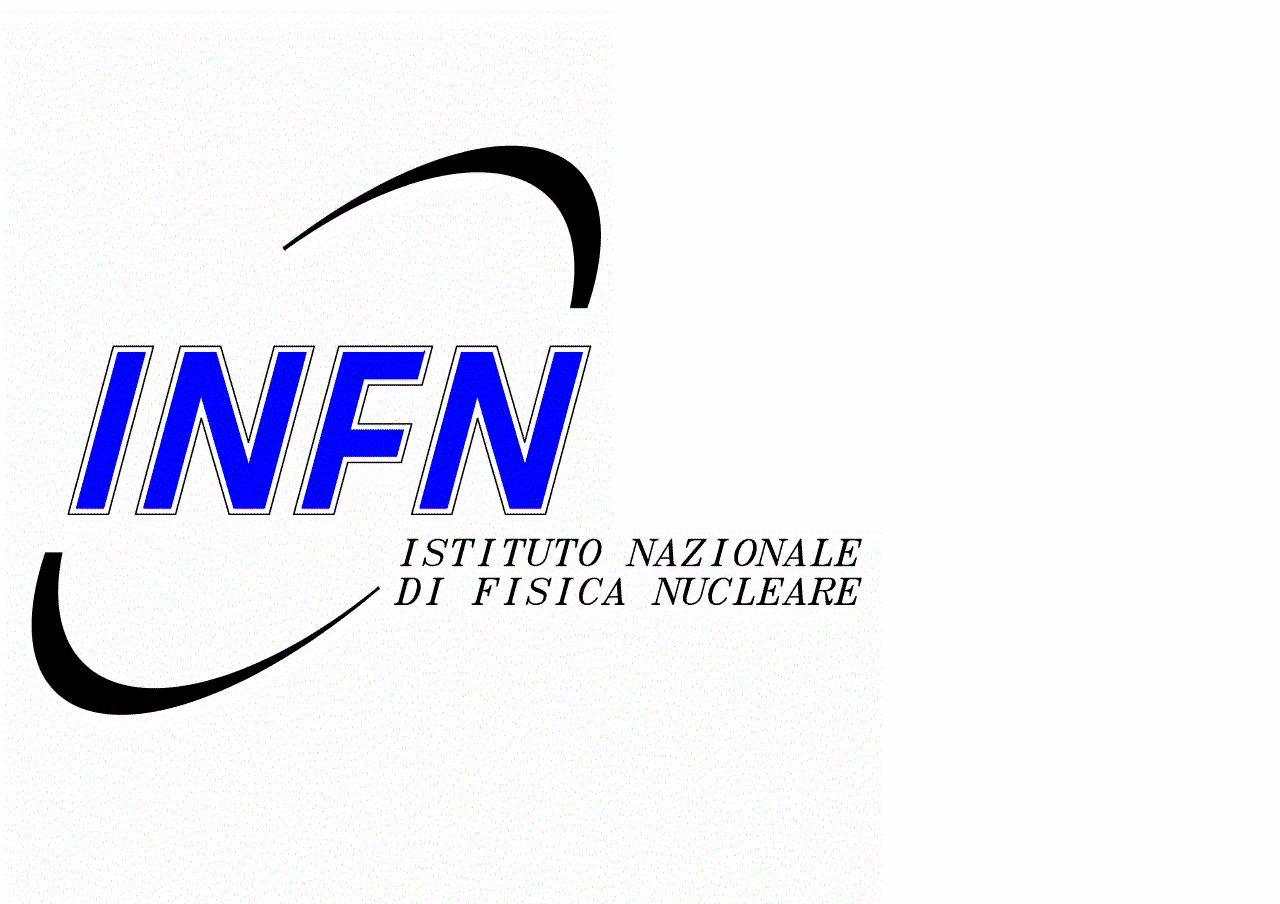 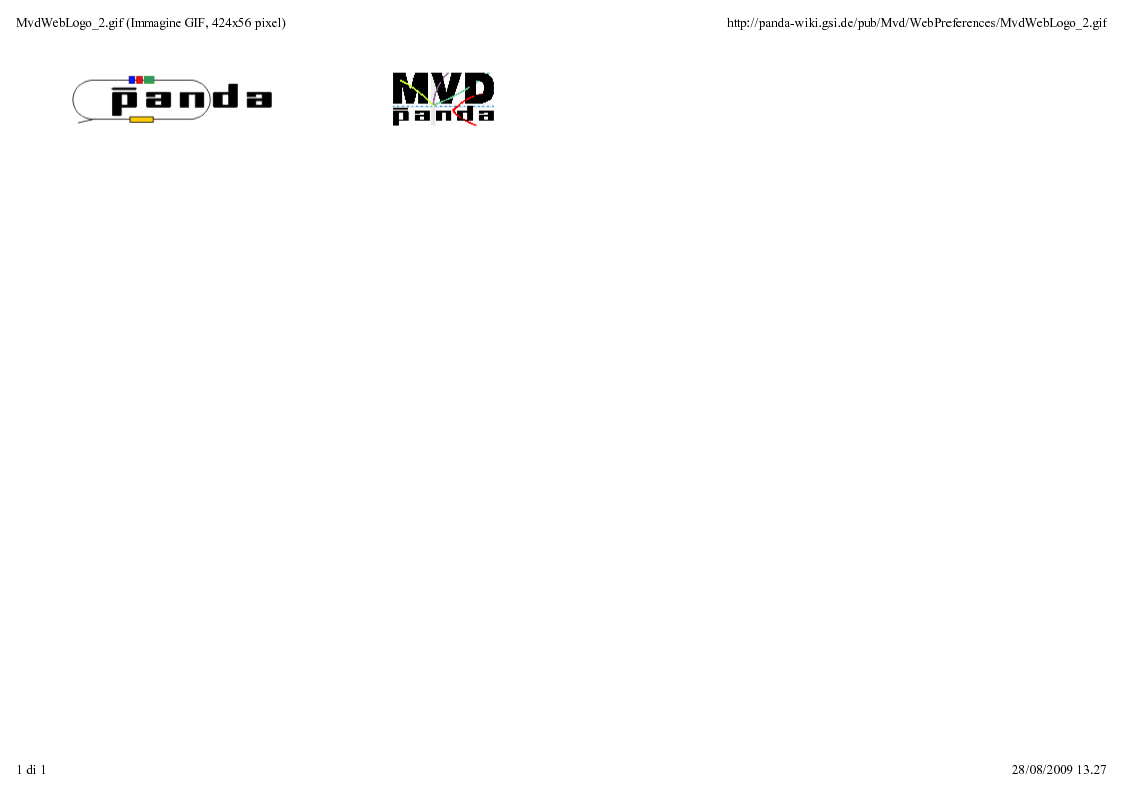 Summary - Services Occupancy
Cable number
Cable diameter [mm]
Total cable section [mm2]
Equivalent diameter [mm]
No safety margin has been applied
MVD Mechanics 9-12-2014
G. Giraudo/T. Quagli
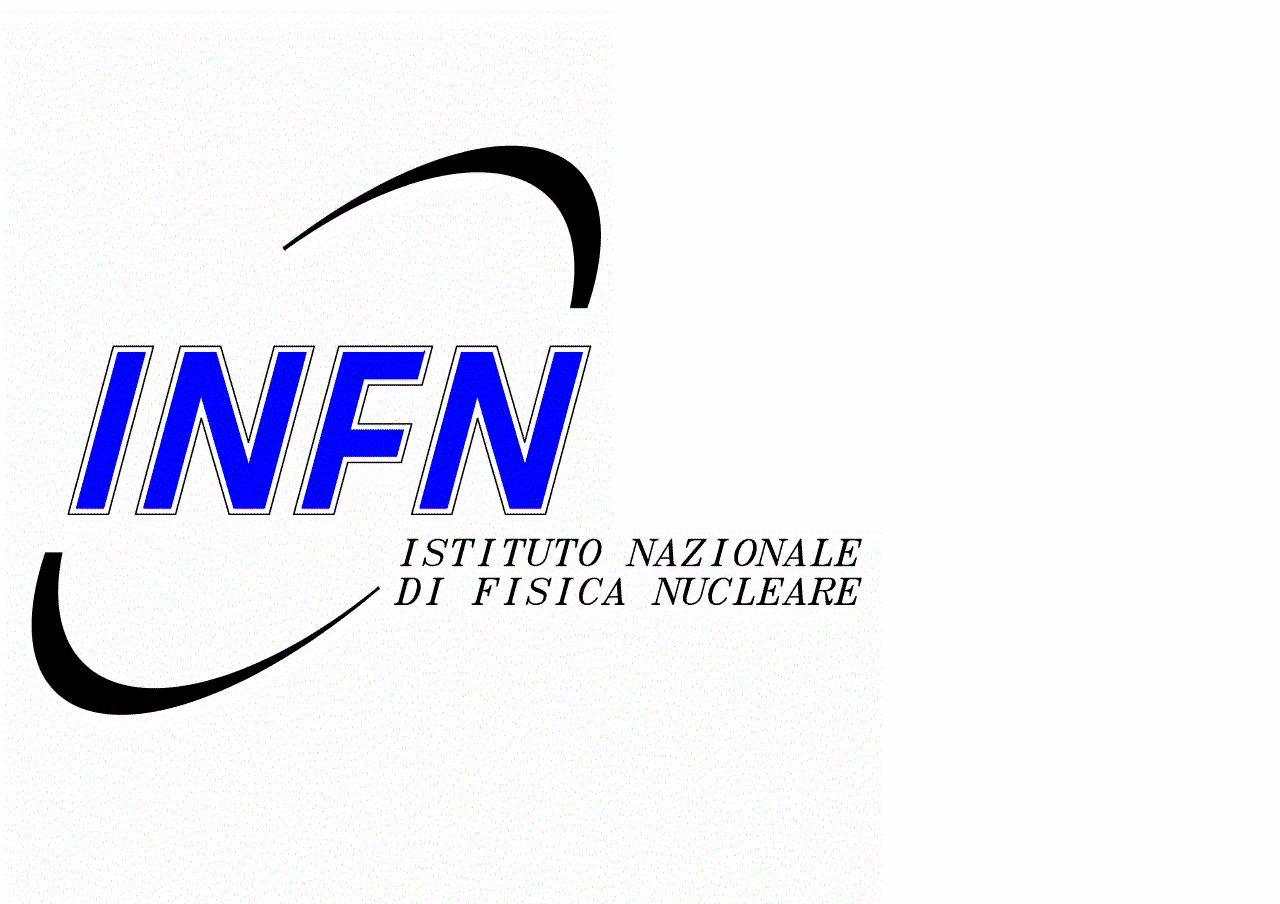 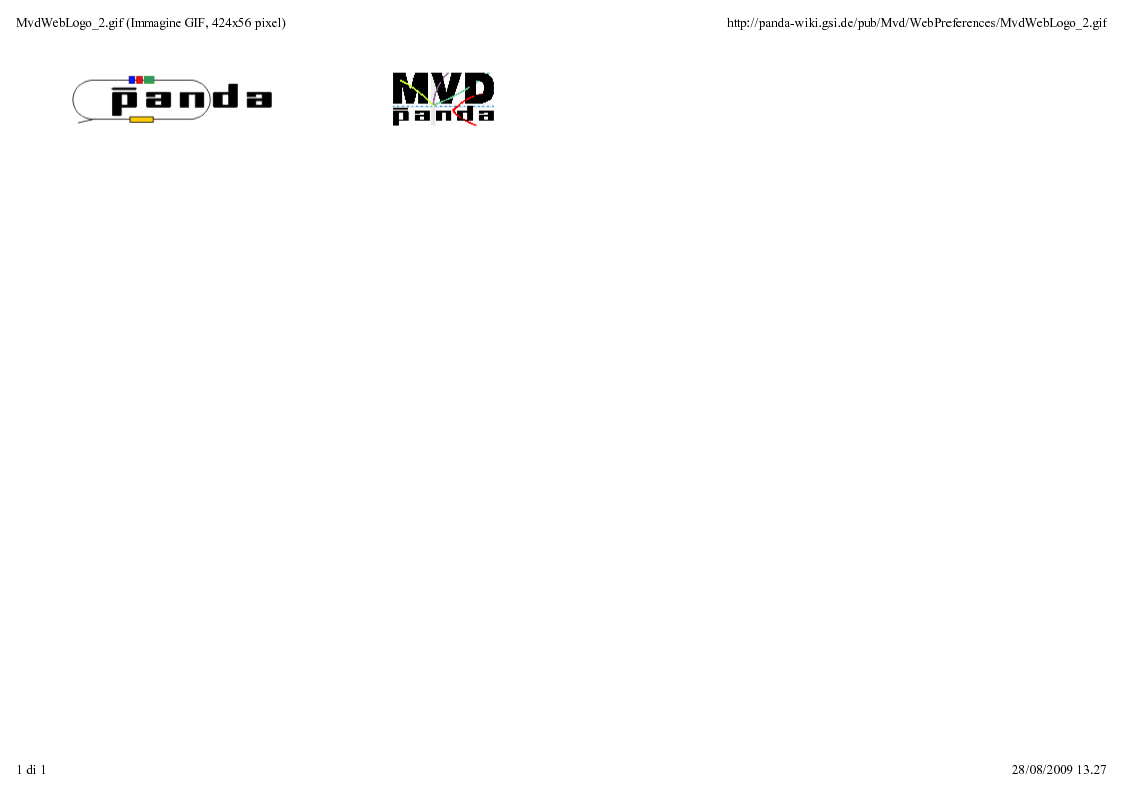 Summary - Services Occupancy
Cable number
Cable diameter [mm]
Total cable section [mm2]
Equivalent diameter [mm]
No safety margin has been applied
G. Giraudo/T. Quagli
MVD Mechanics 10-03-2014
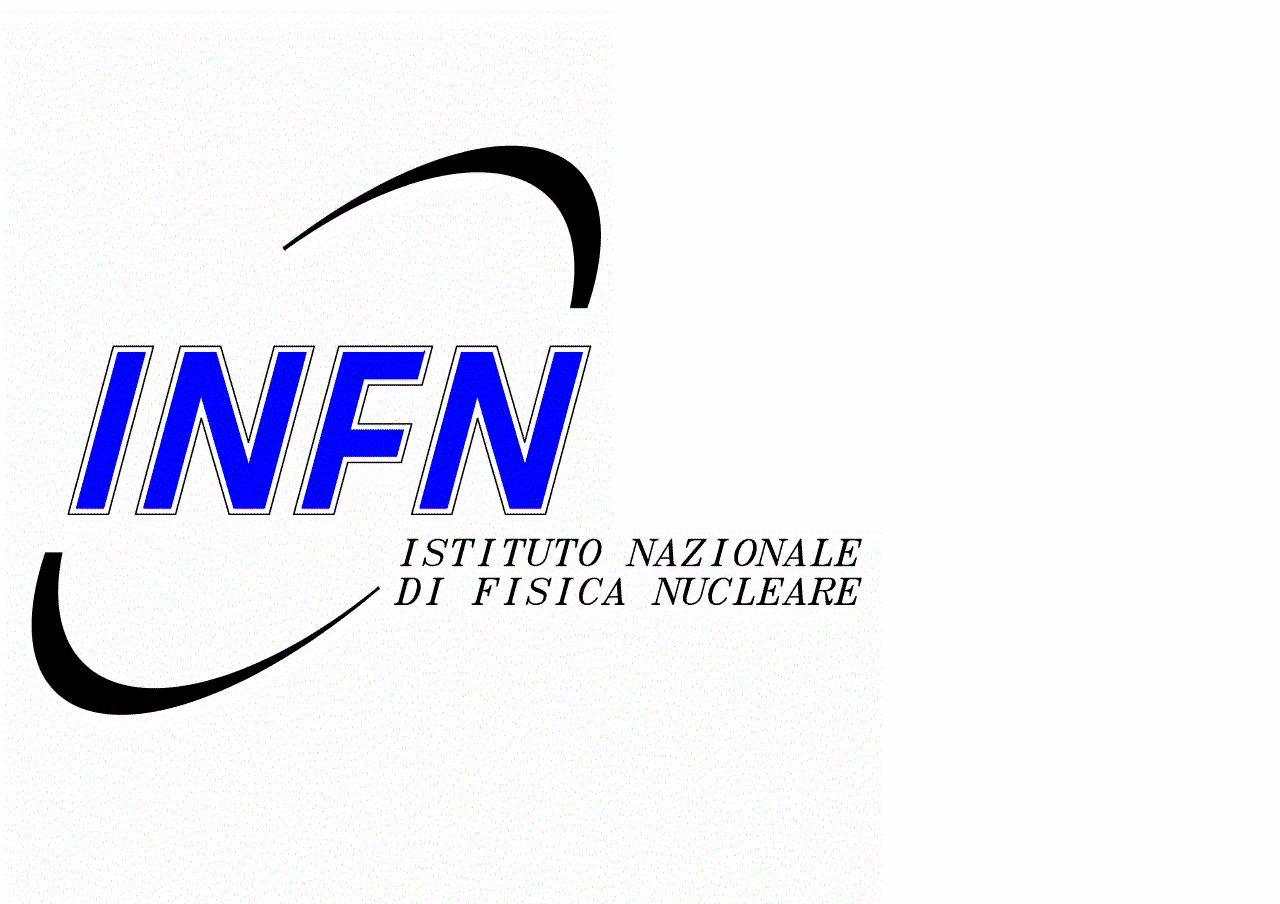 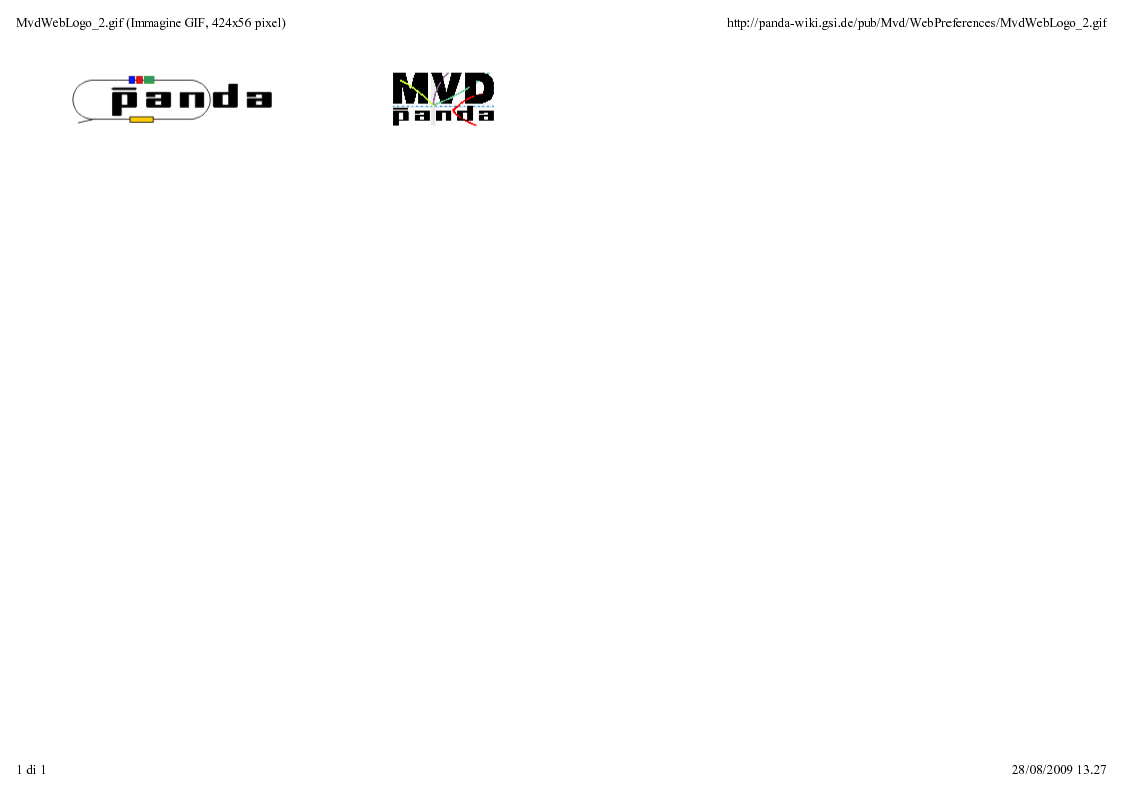 SUMMARY
Welded bosses on the cross/beam pipe (to be approved – HESR group)
Assembly location & transport (to be decided – collaboration)
Assembly sequence & tooling (to be decided – collaboration)
PatchPanels design & location (MVD group – homework)
Services routing from MVD toward racks (MVD group – homework)
G. Giraudo
MVD Mechanics 9-12-2014